رێبازی توێژینەوەی زانستی

وانەی هەشتەم 

بابەت: جۆرەکانی توێژینەوەی زانستی لە رووی کواڵێتى و رەهەند __ هەڵبژاردنی بابەتی توێژینەوە
جۆره‌كانی توێژینه‌وه‌ له‌ ڕووی كوالێتی :
١- توێژینەوەی بنەڕەتی
 ٢- توێژینەوەی بەکارهێنان
 3- توێژینەوەی گەشەپێدان

 ١- توێژینەوەی بنەڕەتی:
ده‌رئه‌نجامه‌كانی به‌ مه‌به‌ستی گه‌شه‌پێدان به‌ زانستی مرۆڤایه‌تی به‌كاردێت و بۆ‌ توێژه‌ر گرنگ نیه‌ كه‌ ده‌رئه‌نجامه‌كان به‌ شێوه‌ی پراكتیكی به‌كاردێت یان نا .
٢- توێژینه‌وه‌ی به‌كارهێنان :
‌ مه‌به‌ست له‌ ئه‌نجامدانی ئەم توێژینەوەیە گه‌شه‌پێدانه‌ به‌ زانستی مرۆڤایه‌تی له‌ ڕێگه‌ی به‌ پراكتیزه‌كردنی ده‌رئه‌نجامه‌كانی توێژینەوەكە. 

له‌ توێژینه‌وه‌ی به‌كارهێنان هه‌موو سه‌رنجی توێژه‌ر له‌سه‌ر دۆزینه‌وه‌ی ڕێگه‌ چاره‌سه‌ره‌كانه‌ .

نموونە : توێژینەوە لە سەر جۆگرافیای هەڵبژاردن
3- توێژینه‌وه‌ی گه‌شه‌پێدان :
ئەم توێژینه‌وه‌یه‌‌ گرنگی به‌ داهێنان و نوێكردنه‌وه‌ی كه‌ره‌سته‌ و به‌رهه‌مهێنان ده‌دات. 

ئه‌م توێژینه‌ویە دەیەوێت ‌ ده‌رئه‌نجامه‌كانی توێژینه‌وه‌كانی بنه‌ڕه‌تی و به‌كارهێنان بكات به‌ پڕاكتیكی .
جۆره‌كانی توێژینه‌وه‌ له‌ ڕووی ڕه‌هه‌نده‌وه‌ (هاوته‌ریب – ئاسۆیی) :
١- توێژینه‌وه‌ی هاوته‌ریب :
له‌سه‌ر بابە‌تێكی دیاریكراو هاوكات چه‌ندین توێژه‌ر سه‌رقاڵی ئه‌نجامدانی توێژینه‌وه‌ن له‌م توێژینه‌وه‌یه‌ توێژه‌ره‌كان به‌ ڕێگه‌ و شێوازی جیاواز به‌ شوێن وه‌ڵامه‌كاندا ده‌گه‌ڕێن .

زۆرتر له‌ پزیشكی و بیركاری به‌كاردێت بۆ نمونه‌ توێژینەوە لە سەر کۆرۆنا و ئایدز و ... .
نموونە :
 هه‌ڕه‌شه‌ی ئاواره‌كان له‌سه‌ر ئاسایشی هه‌رێمی كوردستان 

 پەیوەندی نێوان هەژاری و بەئەندامبوون لە گرووپە تیرۆریستییەکان

 ٢- توێژینه‌وه‌ی ئاسۆیی :
توێژینەوە لە سەر بابەتێک بەڵام لە روانگەی جیاواز وەکو توێژینەوە لە سەر بەجیهانیبوون یان توێژینەوە لە سەر قەیرانی دارایی لە وڵاتێکی دیاریکراو .
هه‌ڵبژاردنی ناونیشانی توێژینه‌وه‌ :
لە گرنگترین هەنگاوەکانە لە ت . زانستی .

بۆچوونی « دیۆیی » :

مەرجەکانی ناونیشانی توێژینەوە یان بابەتی توێژینەوە :
 ١- بگۆڕه‌كان له‌ ناونیشانه‌كه‌ دیار بێت .
٢- شوێنه‌كه‌ دیاری كراو بێت .
 3- كاته‌كه‌ دیاری كراو بێت .
نموونە :
کاریگەری ڤایرۆسی کۆرۆنا لە سەر ئابووری وڵاتانی کەنداو لە ٢٠١٩ تا ٢٠٢١ .

تاوتوێکردنی پرسی گەندەڵی و هەستی نیشتیمانی  لە هەرێمی کوردستانی عێراق لە ساڵانی ٢٠٠3تاوەکو ٢٠٢٠.
ئەو خاڵانەی کەتوێژەر دەبێت لەدیاری کردنی             ناونیشانی توێژینەوە رەچاویان بکات :
١- قوتابی یان توێژه‌ر ده‌بێت حه‌ز و ئاره‌زووی له‌و بابه‌ته‌ هه‌بێت كه‌ توێژینه‌وه‌ی له‌سه‌ر ده‌كات .
 2- سنووردار كردنی بابه‌ت له‌ ڕووی كات و شوێنه‌وه‌ .
 3- بابه‌ته‌كه‌ نه‌ زۆر نوێ بێت نه‌ زۆر كۆن بێت .
 4- قوتابی یان توێژه‌ر له‌ هه‌ڵبژاردنی ئه‌و بابه‌تانه‌ی كه‌ (تعصب) و لایه‌نگری بۆی هه‌یه‌ خۆی به‌ دوور بگرێت.
 ٥- بابه‌تی توێژینه‌وه‌ ده‌بێت په‌یوه‌ندی به‌و به‌شه‌وه‌ هه‌بێت كه‌ قوتابی یان توێژه‌ر له‌سه‌ری ده‌خوێنێت یان خوێندوویه‌تی .
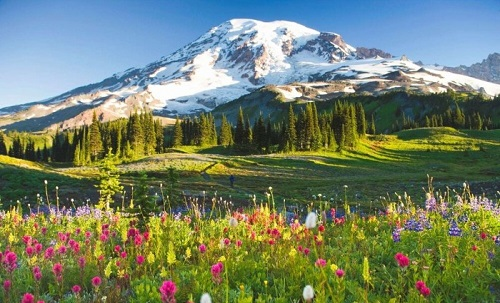